SIMPLE STYLE WORK SUMMARY TEMPLATE
简约工作总结
By faith I mean a vision of good one cherishes and the enthusiasm that pushes one to seek its fulfillment regardless of
汇报人：小小郭
目
录
上半年工作总结
01
CLICK HERE TO ADD YOUR TEXT HERE
工作完成情况
02
CLICK HERE TO ADD YOUR TEXT HERE
成功项目展示
03
CLICK HERE TO ADD YOUR TEXT HERE
下半年工作计划
04
CLICK HERE TO ADD YOUR TEXT HERE
上半年工作总结
标题文本预设
标题文本预设
此部分内容作为文字排版占位显示（建议使用主题字体）
此部分内容作为文字排版占位显示（建议使用主题字体）
PLEASE ADD THE TITLE HERE
标题文本预设
标题文本预设
此部分内容作为文字排版占位显示（建议使用主题字体）
此部分内容作为文字排版占位显示（建议使用主题字体）
上半年工作总结
PLEASE ADD THE TITLE HERE
3,200
4,000
2,600
请输入您的内容
请输入您的内容
请输入您的内容
可通过右键选择只保留文本来粘贴您的内容。
可通过右键选择只保留文本来粘贴您的内容。
可通过右键选择只保留文本来粘贴您的内容。
上半年工作总结
PLEASE ADD THE TITLE HERE
工作概述
工作概述
此处添加详细文本描述建议与标题相关并符合整体语言风格。
此处添加详细文本描述建议与标题相关并符合整体语言风格。
工作概述
工作概述
此处添加详细文本描述建议与标题相关并符合整体语言风格。
此处添加详细文本描述建议与标题相关并符合整体语言风格。
工作完成情况
PLEASE ADD THE TITLE HERE
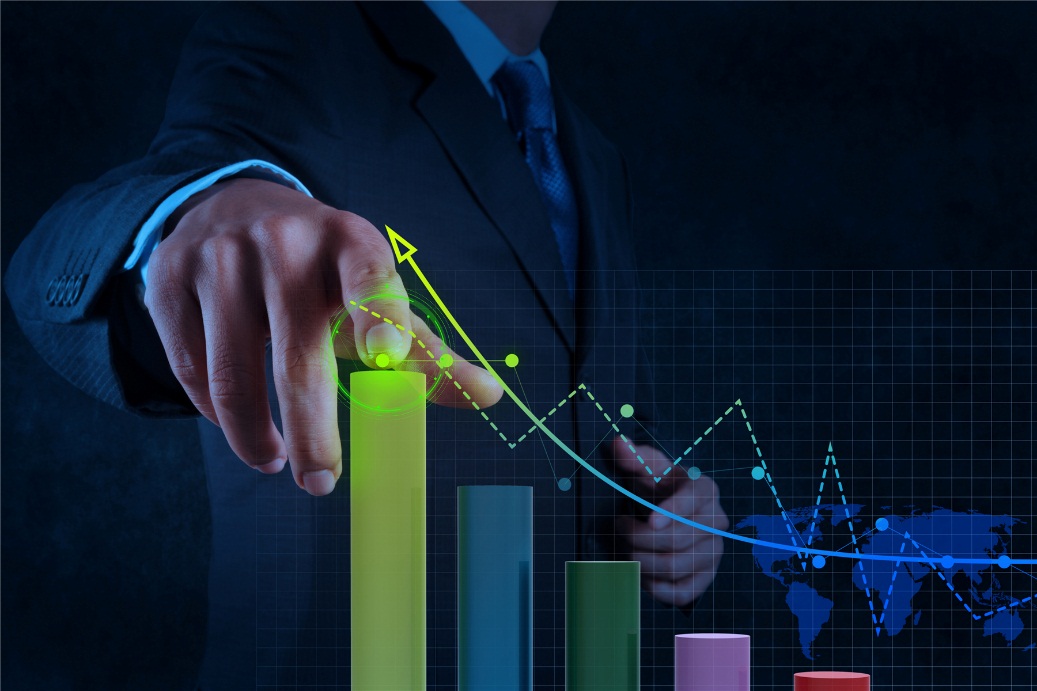 行业前景
用户可以在投影仪或者计算机上进行演示也可以将演示文稿打印出来制作成胶片以便应用到更广泛的领域中
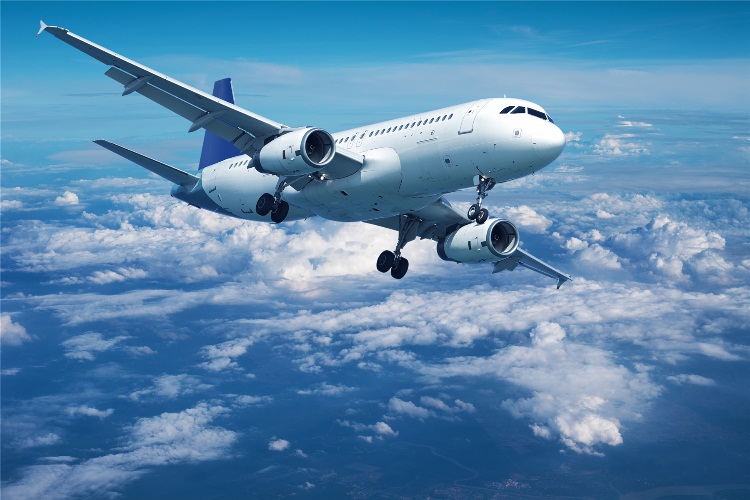 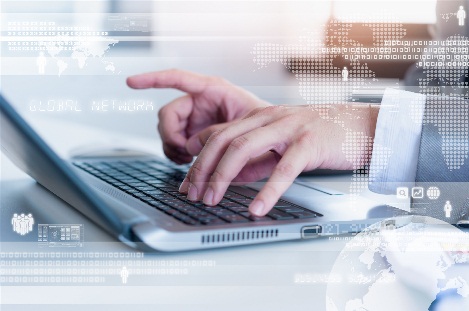 工作完成情况
添加标题
PLEASE ADD THE TITLE HERE
图例
图例
添加标题
添加标题
75%
添加标题
添加标题
添加标题
添加标题
添加标题
25%
添加标题
添加标题
添加标题
添加标题
工作完成情况
PLEASE ADD THE TITLE HERE
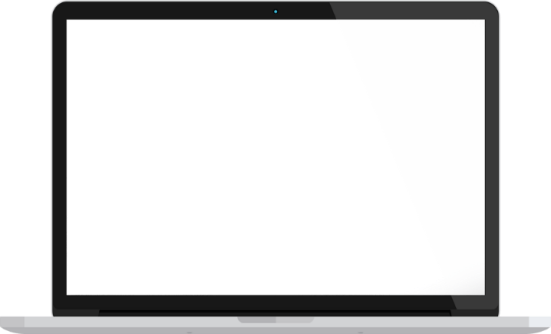 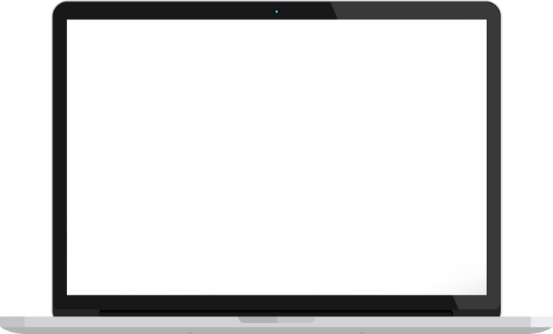 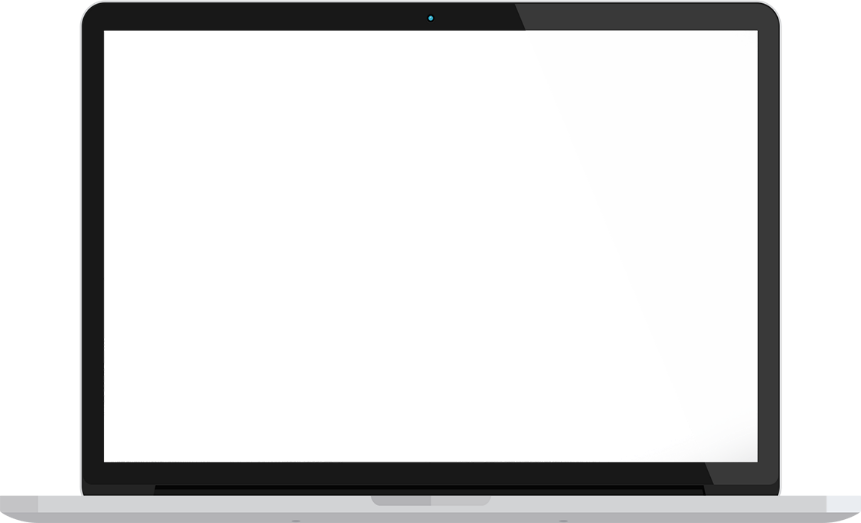 请输入您的内容
请输入您的内容
请输入您的内容
可通过右键选择只保留文本来粘贴您的内容。
可通过右键选择只保留文本来粘贴您的内容。
可通过右键选择只保留文本来粘贴您的内容。
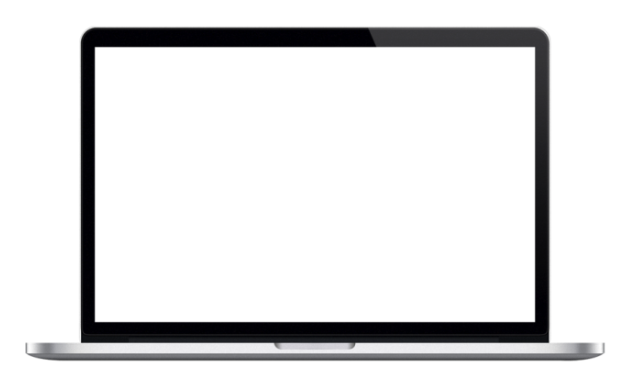 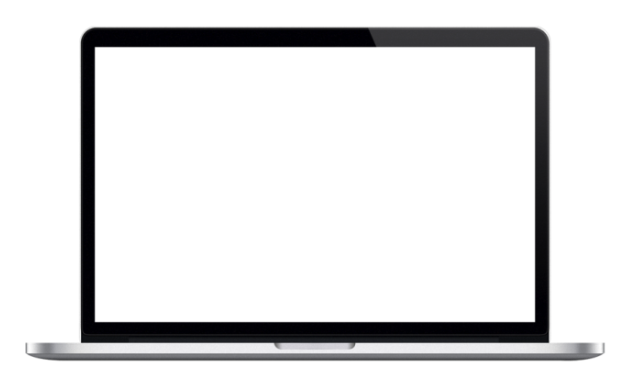 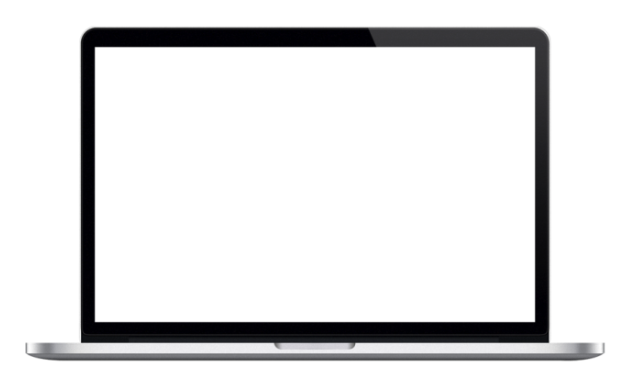 成功项目展示
点击在此录入上述图表的综合描述说明，在此录入上述图表的综合描述说明。在此录入上述图表的综合描述说明，在此录入上述图表的综合描述说明，在此录入上述图表的综合描述说明。
PLEASE ADD THE TITLE HERE
项目展示
项目展示
项目展示
在此录入上述图表的描述说明，在此录入上述图表的描述说明，在此录入上述图表的描述说明。
在此录入上述图表的描述说明，在此录入上述图表的描述说明，在此录入上述图表的描述说明。
在此录入上述图表的描述说明，在此录入上述图表的描述说明，在此录入上述图表的描述说明。
成功项目展示
PLEASE ADD THE TITLE HERE
添加标题
在此录入上述图表的综合描述说明，在此录入上述图表的综合描述说明，在此录入上述图表的综合描述说明，在此录入上述图表的综合描述说明，在此录入上述图表的综合描述说明
项目展示
项目展示
项目展示
项目展示
在此录入上述图表的描述说明，在此录入上述说明。
在此录入上述图表的描述说明，在此录入上述说明。
在此录入上述图表的描述说明，在此录入上述说明。
在此录入上述图表的描述说明，在此录入上述说明。
成功项目展示
PLEASE ADD THE TITLE HERE
此部分内容作为文字排版占位显示（建议使用主题字体）
此部分内容作为文字排版占位显示（建议使用主题字体）
此部分内容作为文字排版占位显示（建议使用主题字体）
此部分内容作为文字排版占位显示（建议使用主题字体）
工作计划
工作计划
工作计划
工作计划
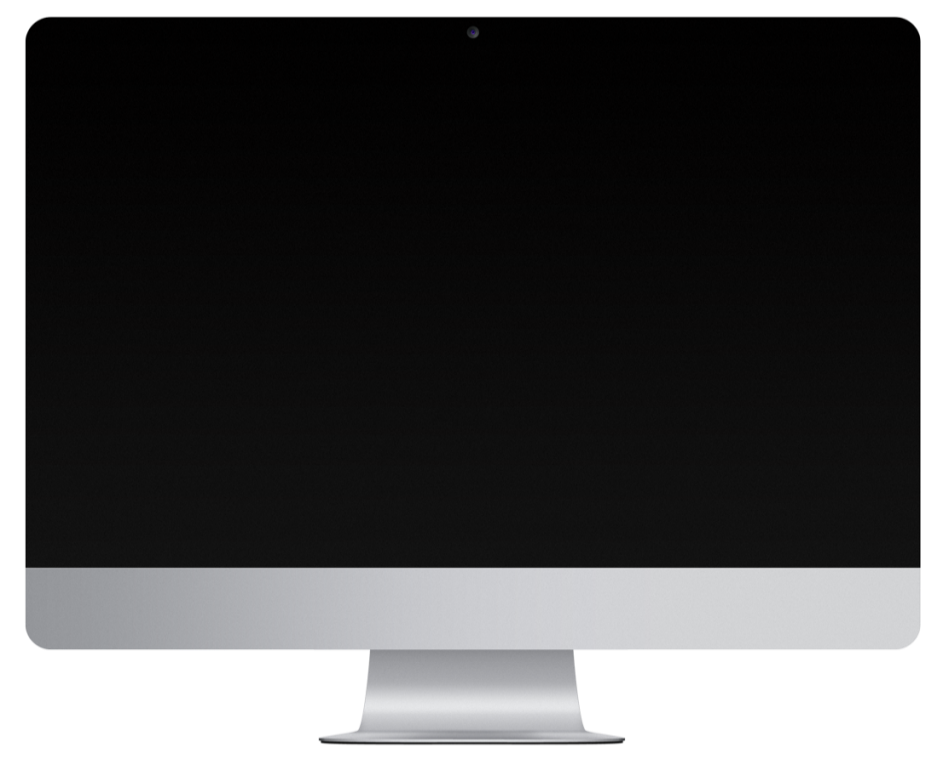 下半年工作计划
PLEASE ADD THE TITLE HERE
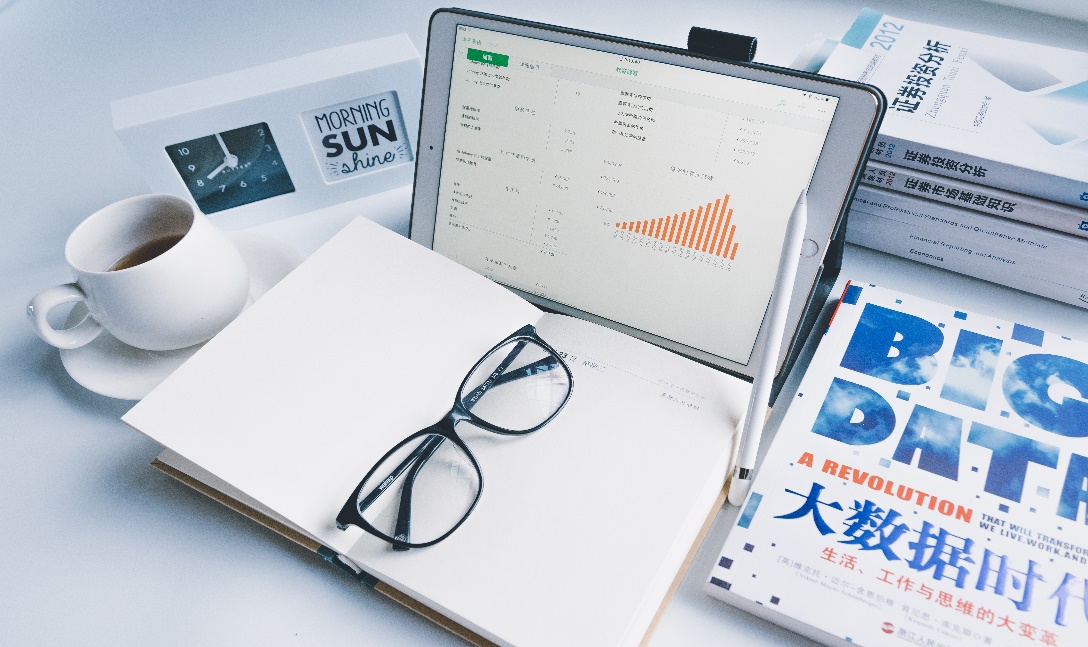 输入关键词
输入关键词
点击此处替换文本或者复制粘贴您已经打好的文本
点击此处替换文本或者复制粘贴您已经打好的文本
15%
60%
50%
75%
下半年工作计划
PLEASE ADD THE TITLE HERE
工作计划
工作计划
您的内容打在这里，或者通过复制您的文本后，在此框中选择粘贴，并选择只保留文字
.
您的内容打在这里，或者通过复制您的文本后，在此框中选择粘贴，并选择只保留文字
工作计划
工作计划
您的内容打在这里，或者通过复制您的文本后，在此框中选择粘贴，并选择只保留文字
您的内容打在这里，或者通过复制您的文本后，在此框中选择粘贴，并选择只保留文字
下半年工作计划
点击添加标题
点击添加标题
点击添加标题
PLEASE ADD THE TITLE HERE
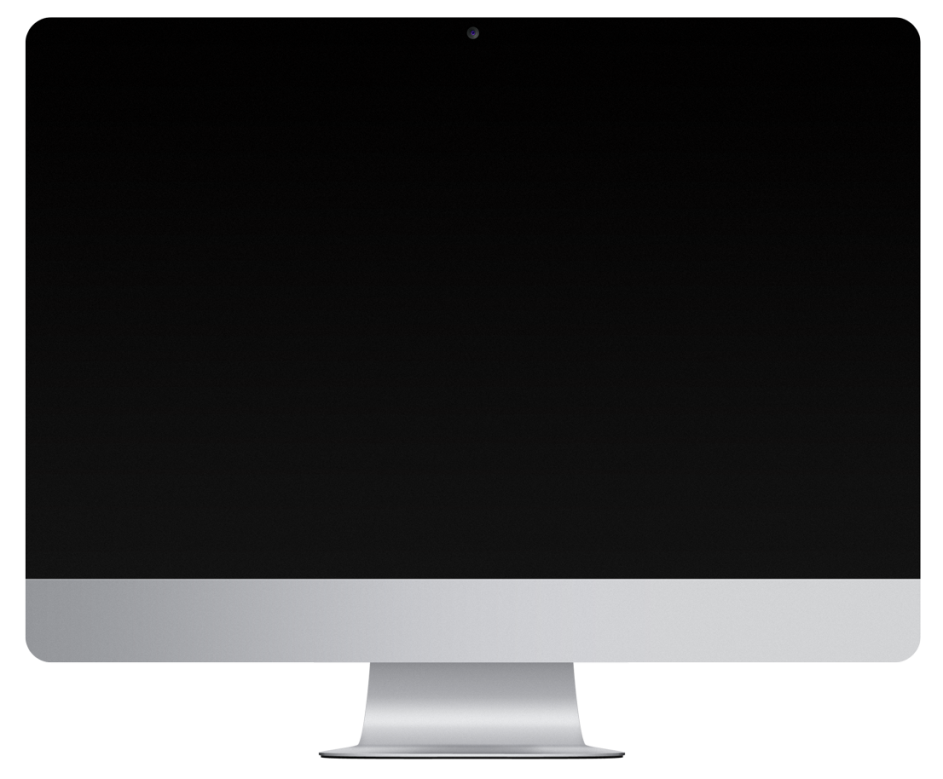 Office2010及以上版本，单击选中图片，右键，设置图片格式，填充，图片或纹理填充
Office2010及以上版本，单击选中图片，右键，设置图片格式，填充，图片或纹理填充
Office2010及以上版本，单击选中图片，右键，设置图片格式，填充，图片或纹理填充
THANK YOU FOR WATCHING
汇报完毕
汇报人：小小郭